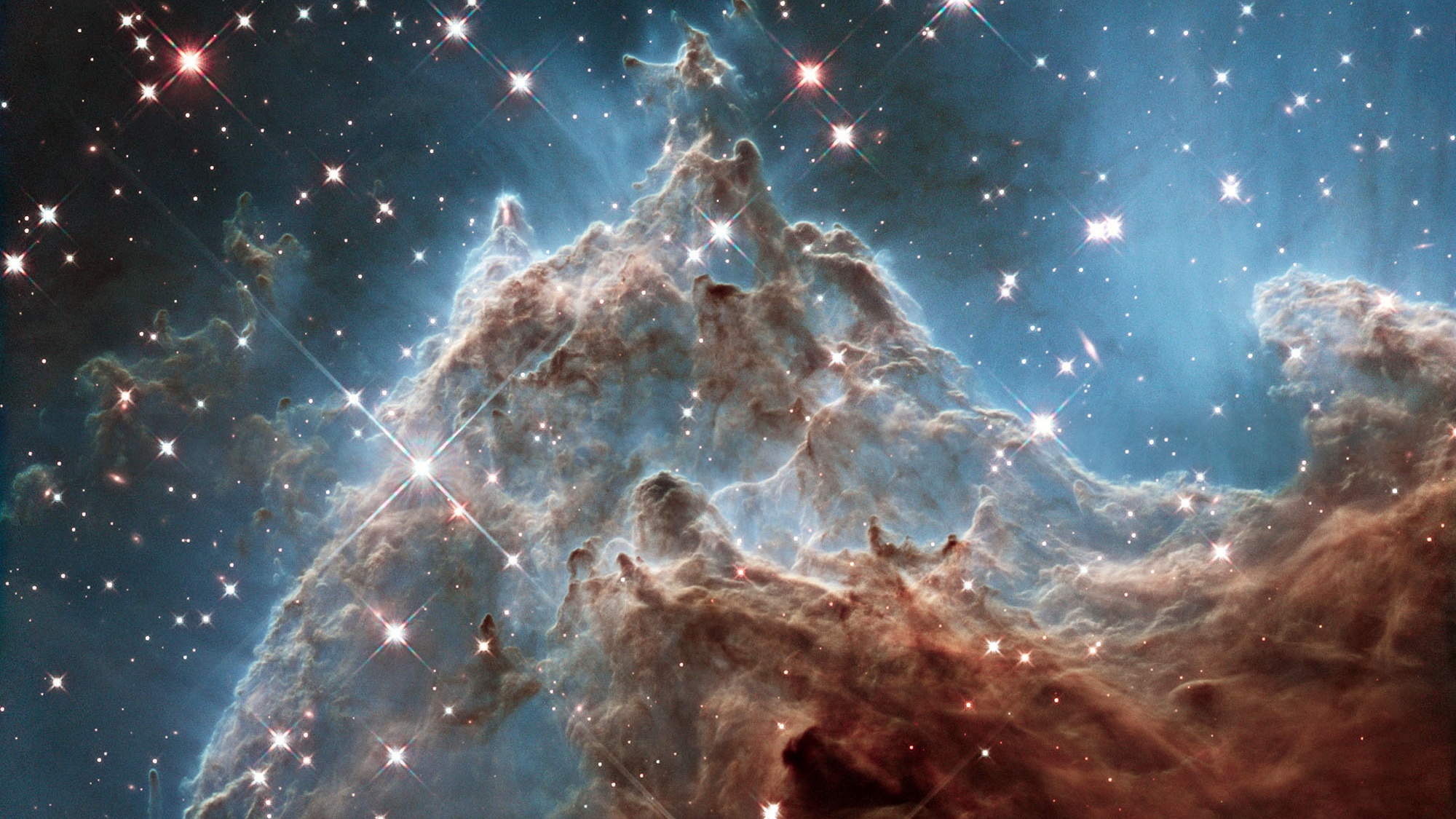 Mission Formulation at NASA
Keith Grogan
Astronomy and Physics Mission Formulation Office
Jet Propulsion Laboratory
Sagan PROTO Workshop, 7/21/24
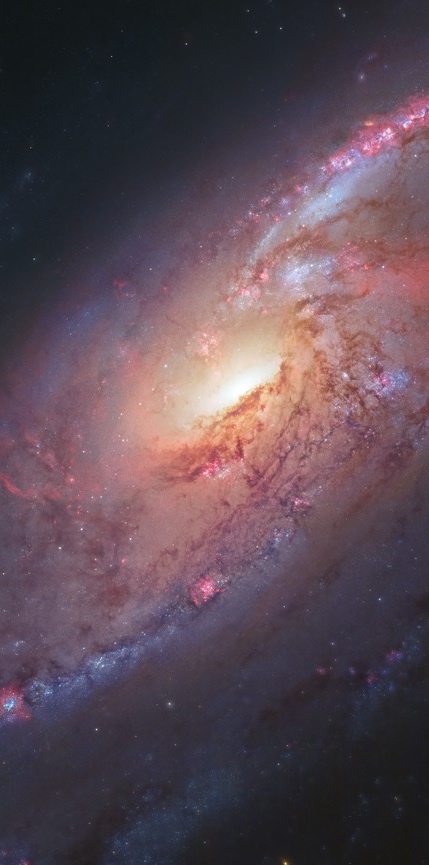 Career Path
Undergraduate
University of St. Andrews, Scotland – Astronomy and Astrophysics
Graduate
University of Florida, PhD Astronomy
Postdocs
University of Florida
NASA Goddard
JPL
Research Scientist
Group Supervisor, Formulation Systems Engineering
Innovation Foundry, Proposal Office
Astronomy and Physics Mission Formulation Office
2
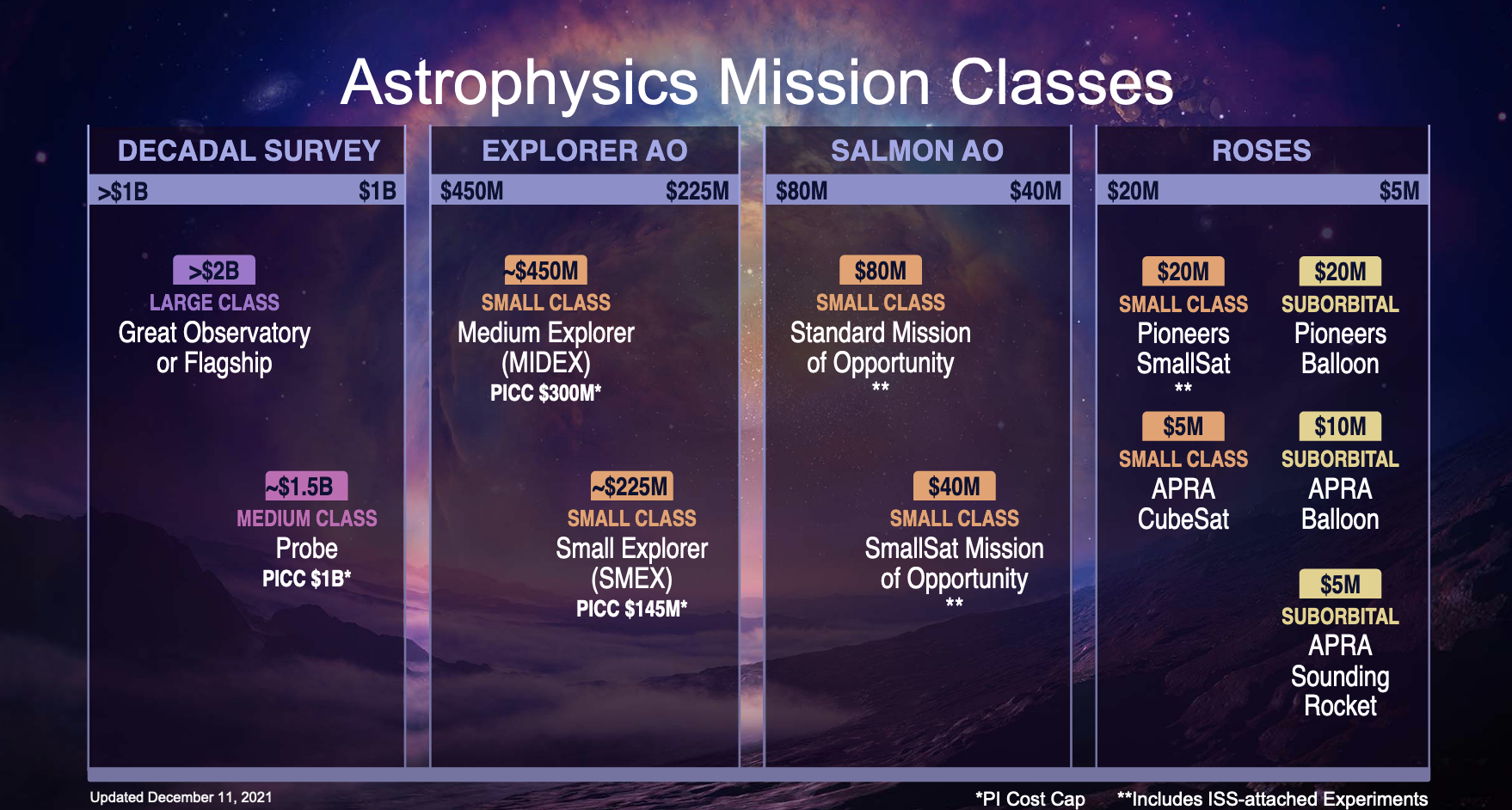 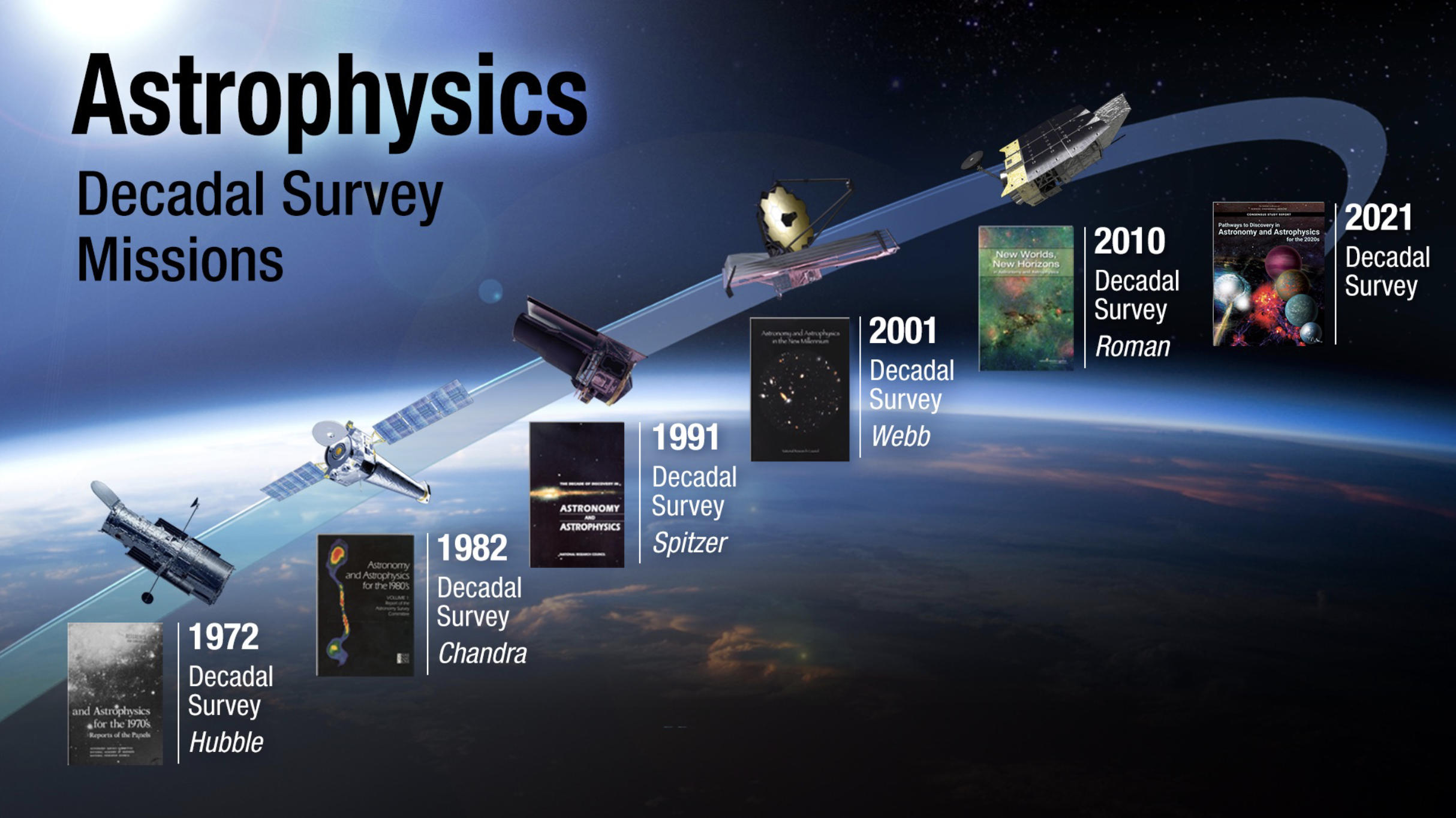 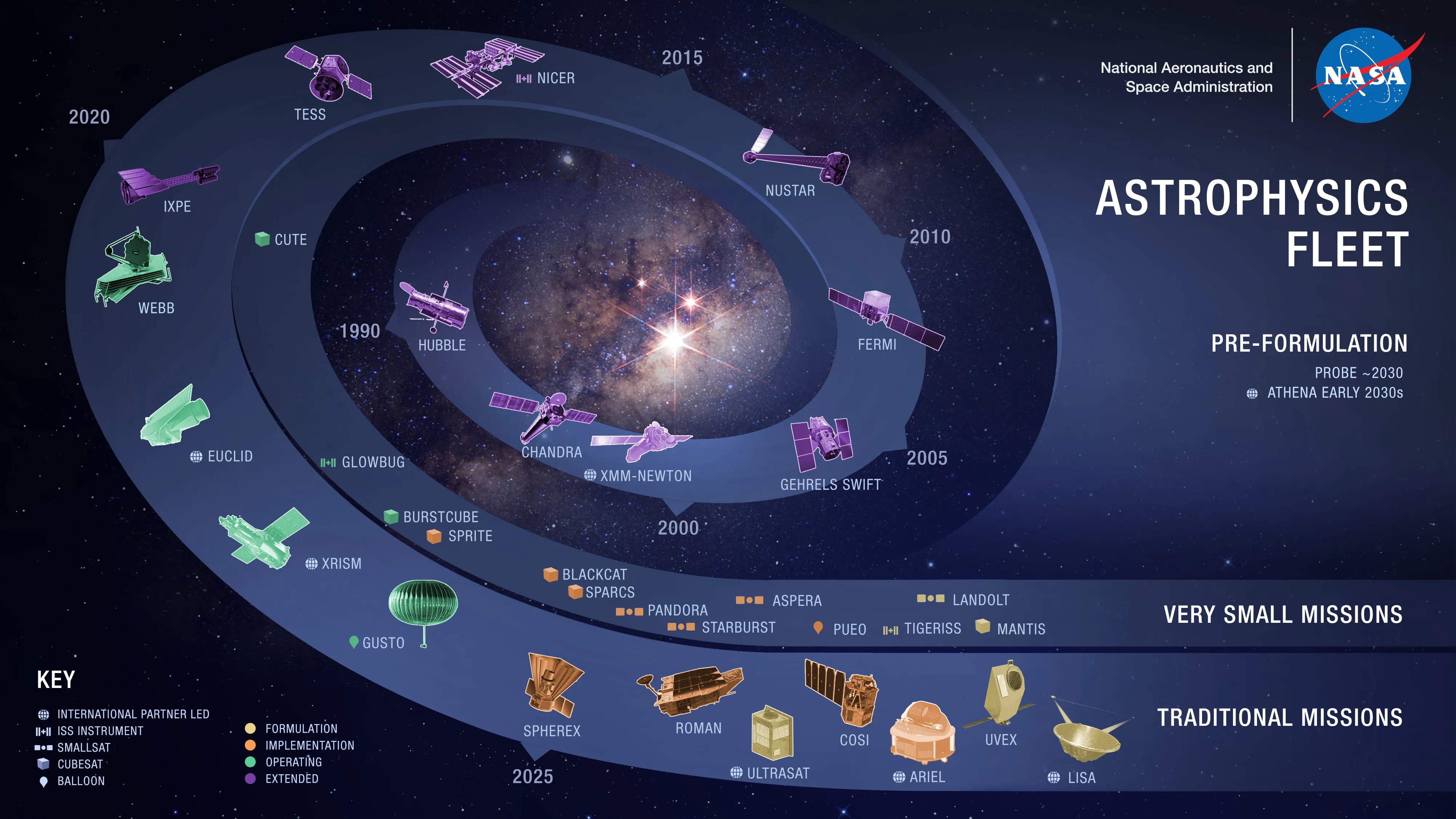 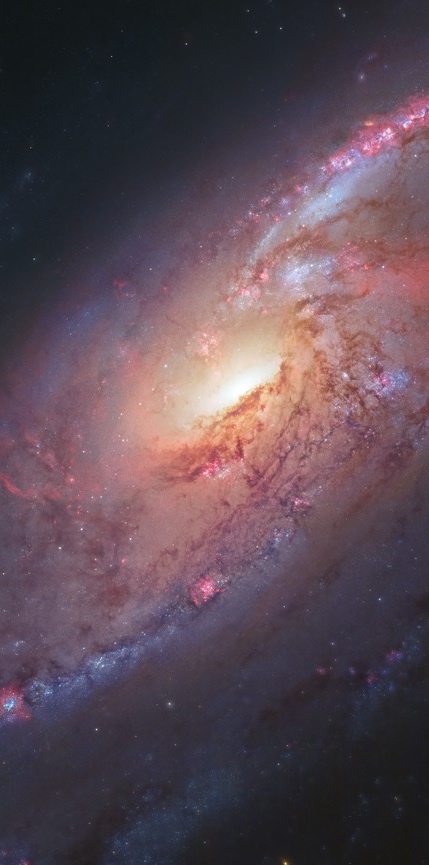 Formulation (competed) - A Team Sport
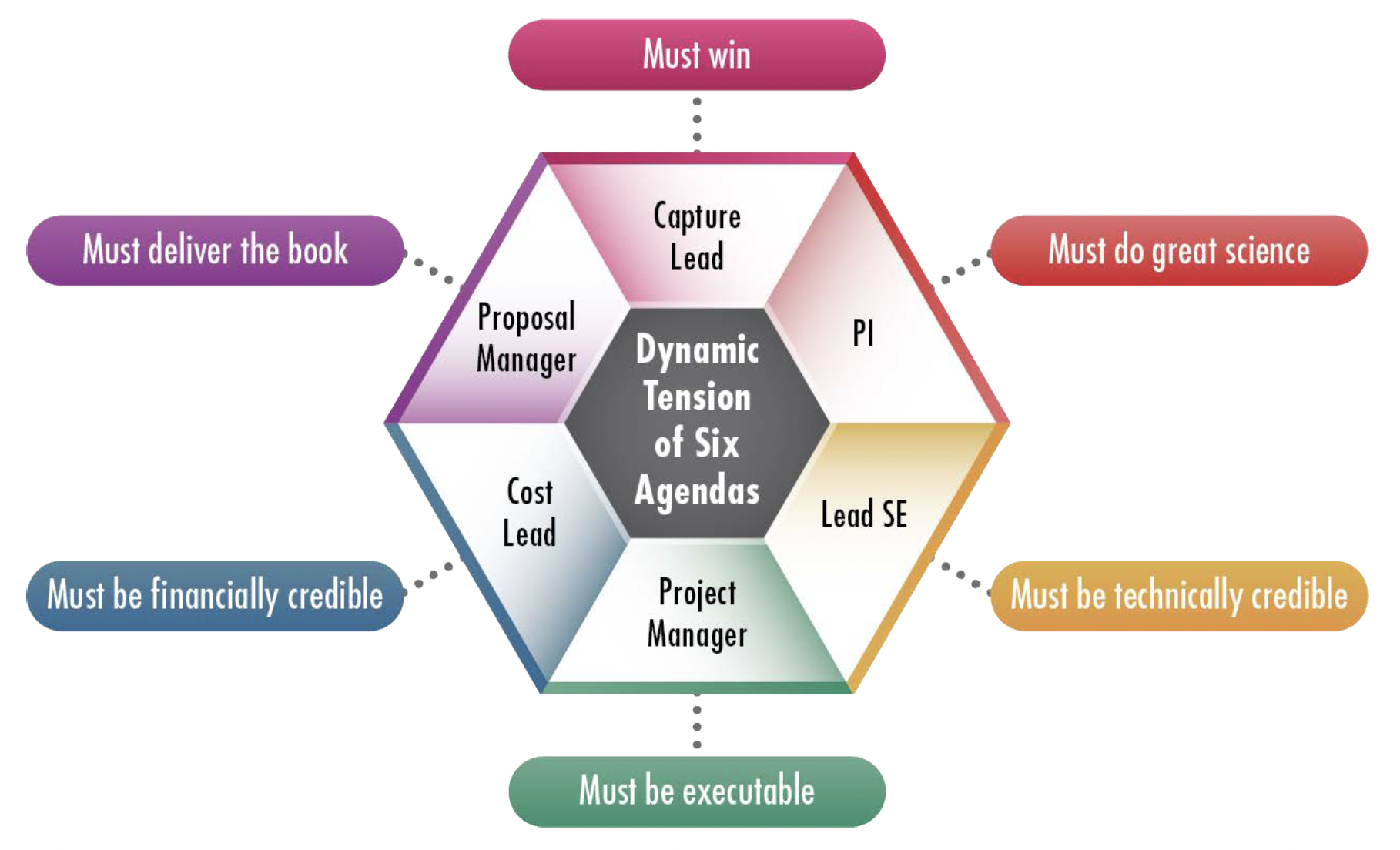 6
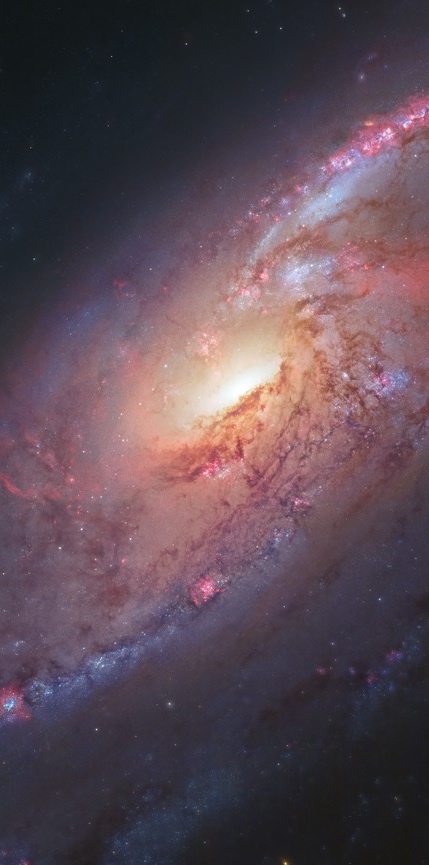 Elements of a great flight proposal
Compelling science goals, traceable to NASA and community priorities (NASA Science Plan, Decadal Survey…)
A strong PI – a recognized leader in the field – supported by a well qualified, diverse team
Clear ‘science traceability’ -  
An understanding of the state of the art
Identification of a key metric that defines science value, and an idea of how that science value changes as a function of capability 
A description of the data set required to advance the state of the art (with quantitative justification)
A demonstration that the proposed concept can return the required data, with margin
Assessed as low risk (achievable within available resources)
7
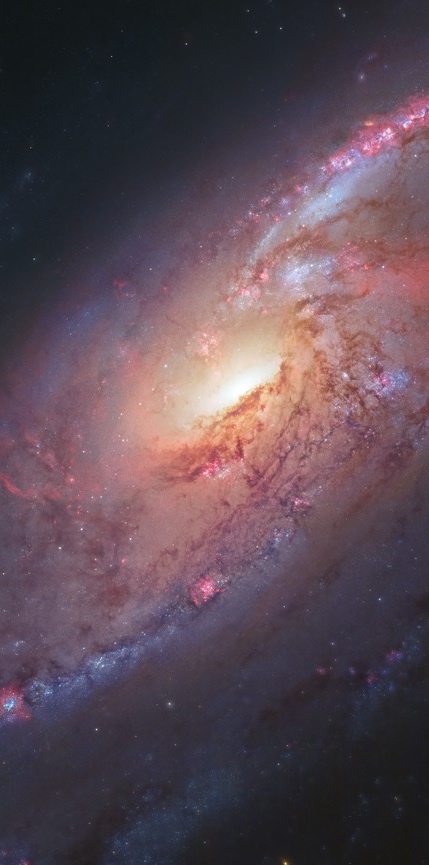 Getting Involved
Read a Mission Announcement of Opportunity! (really)
Volunteer to review NASA proposals 
Engage with the NASA Program Analysis Groups (ExoPAG, COPAG, PhysPAG)
Meet a Program Scientist from HQ
Develop a network of contacts outside your own institution (other universities, NASA Centers, etc) 
Find a mentor with flight experience 
Talk about your own ideas within your circle, and see if they gain traction

Take advantage of NASA-funded opportunities to learn more about formulation…
8
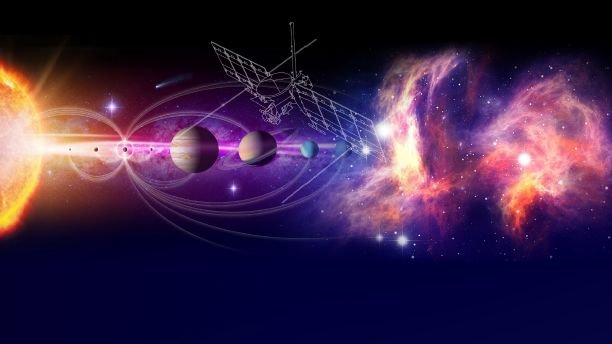 NASA Science Mission Design Schools
3-month immersive graduate-level early-career professional experience to design hypothesis-driven science mission concepts with JPL’s Project Design Team X.

Heliophysics                                             Planetary Science                                           Astrophysics
NASA Science Mission Design SchoolsLearning Goals
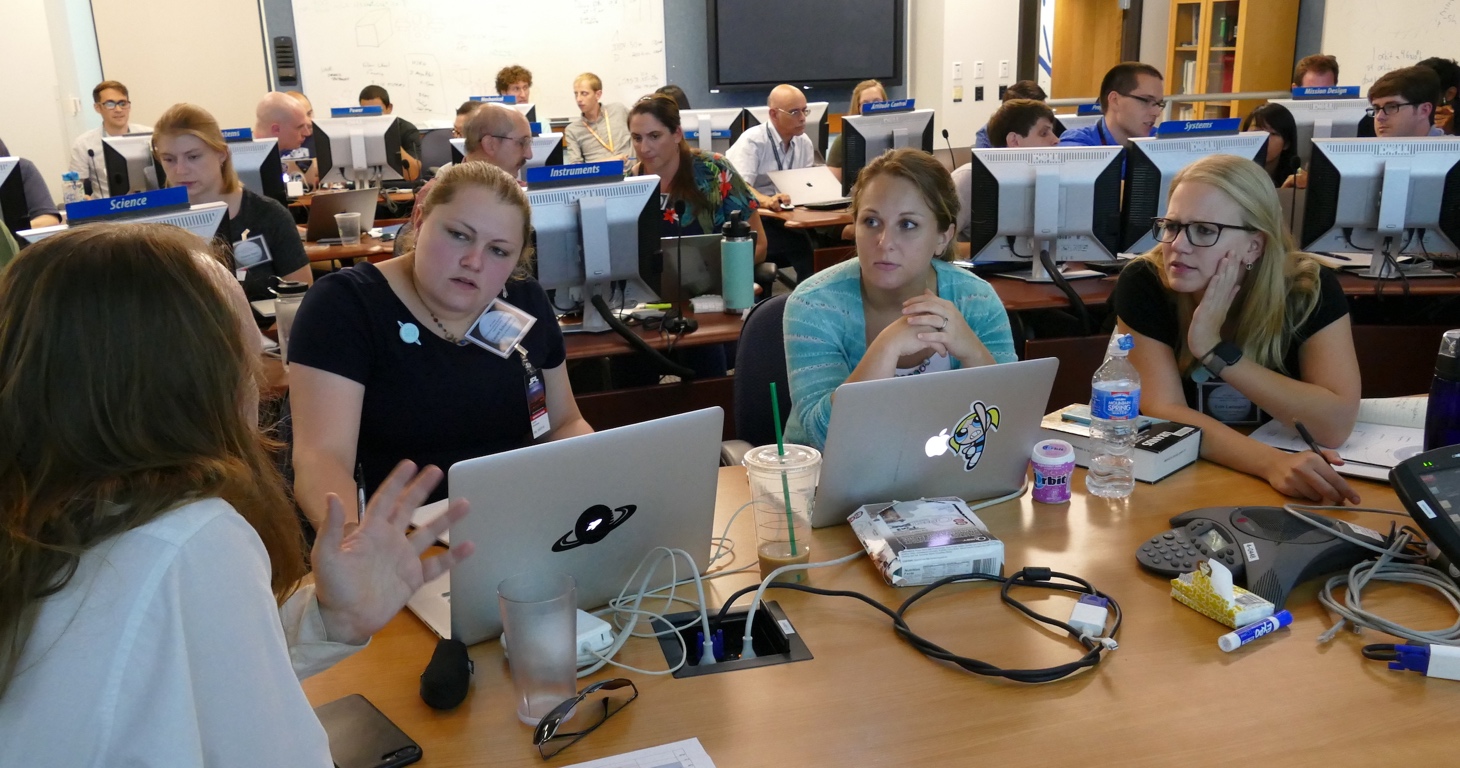 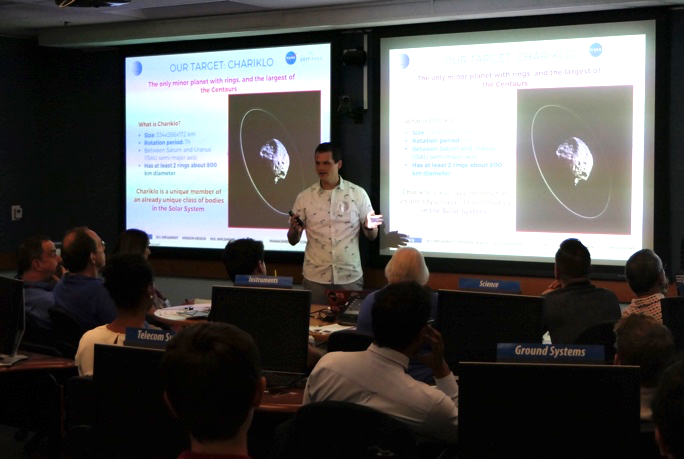 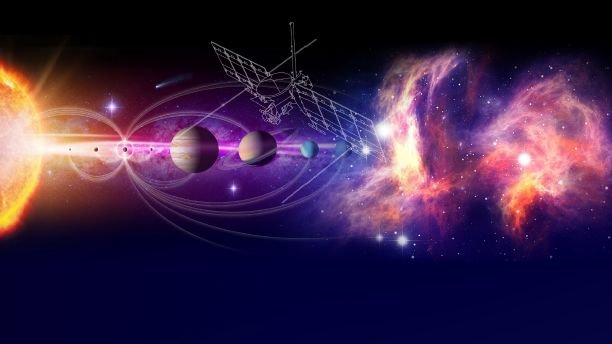 https://go.nasa.gov/missiondesignschools
NASA’s PI Launchpad
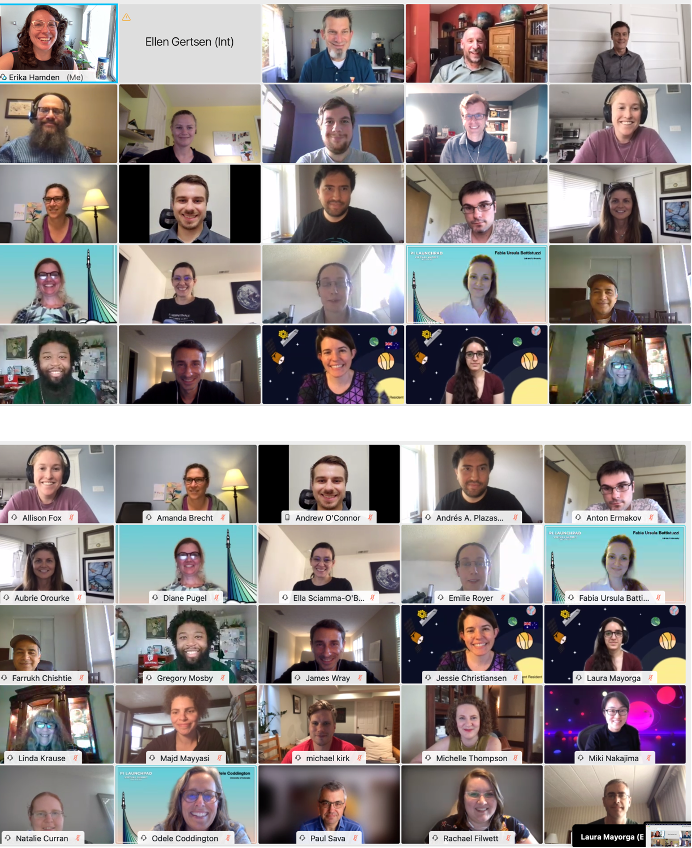 Bi-Annual Workshop to teach future PIs about mission development!
2019, 2023, and 2021
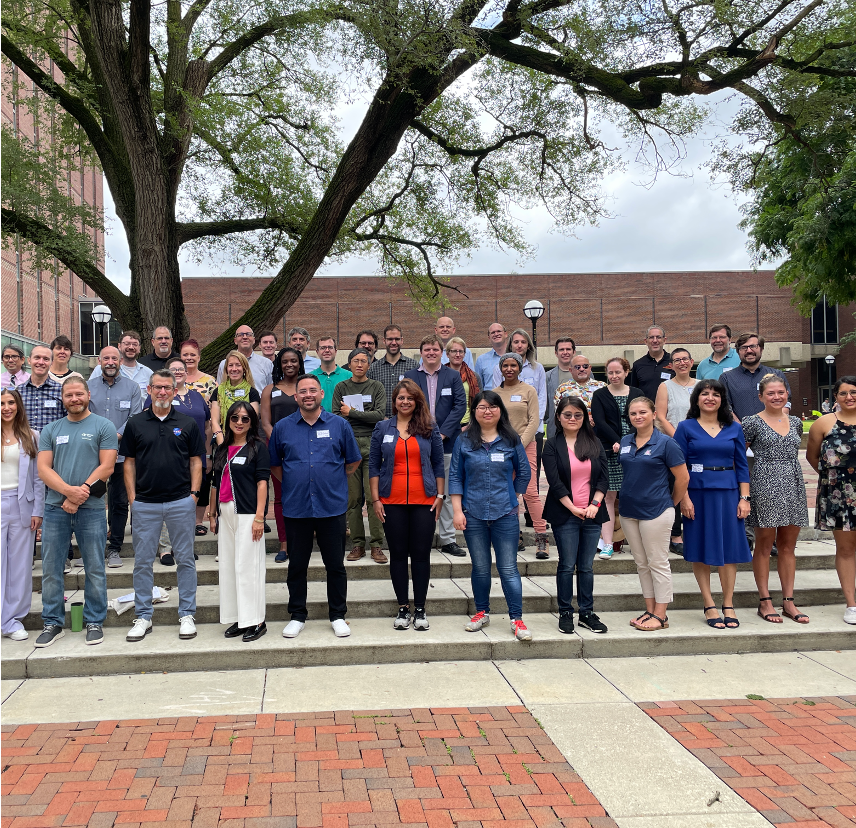 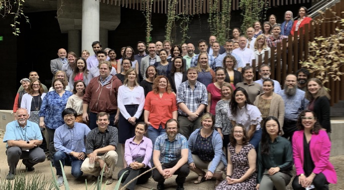 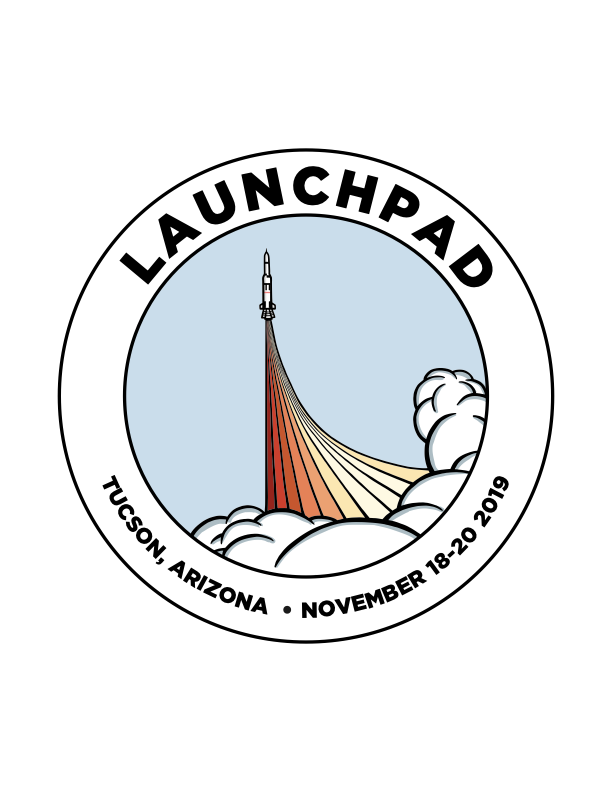 Typical Agenda
Emphasis on getting started with building a mission team and developing a concept
Sessions on Timelines, Mission Sizes, Storytelling, Graphics, the Science Traceability Matrix, partnering with industry and NASA centers, roles on the science team, panel discussion with PIs, Panel on building a diverse science team
Networking with Industry Partners and NASA Centers
Planning a fourth PI Launchpad for Summer of 2025! Details to appear on NSPIRES and the website
All Content is Online- https://science.nasa.gov/researchers/pi-launchpad/